Distributed Snapshots
9/29/22
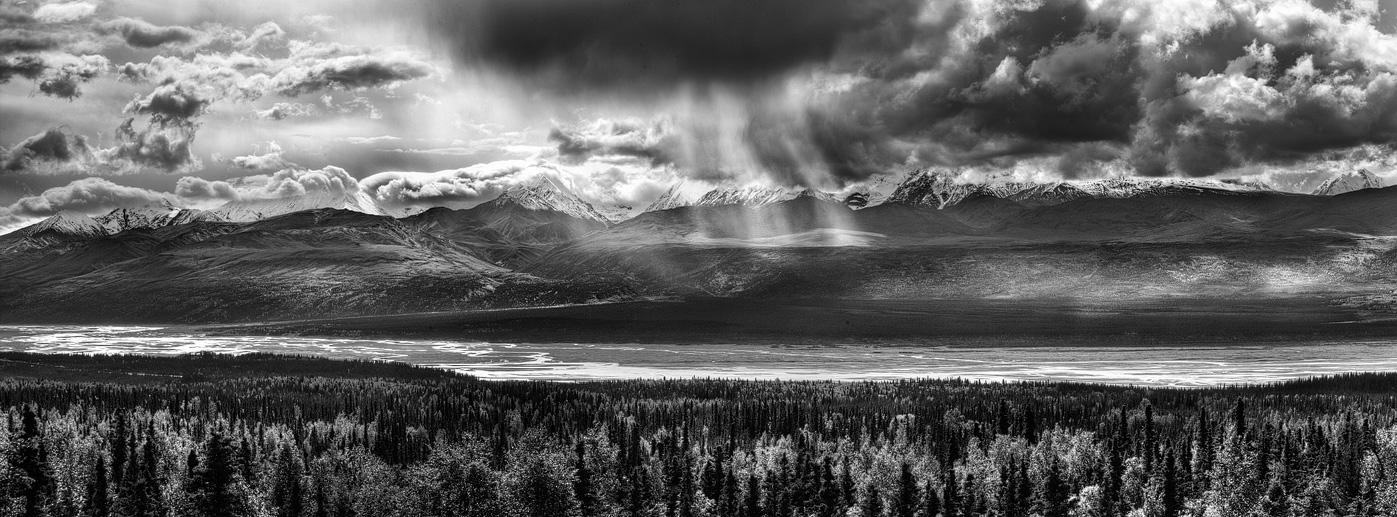 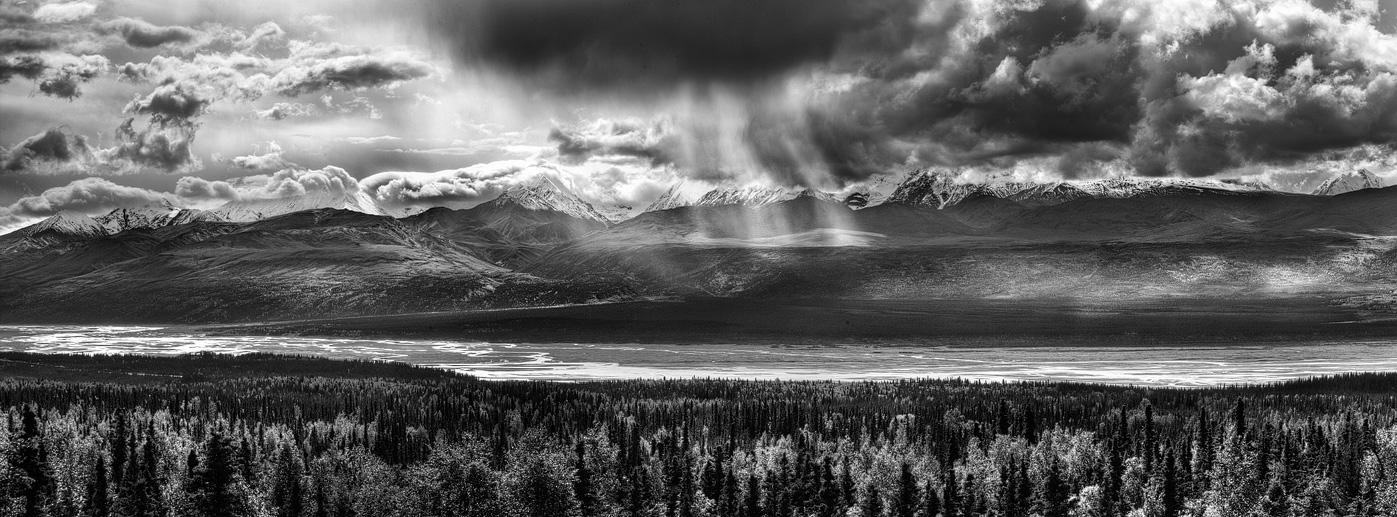 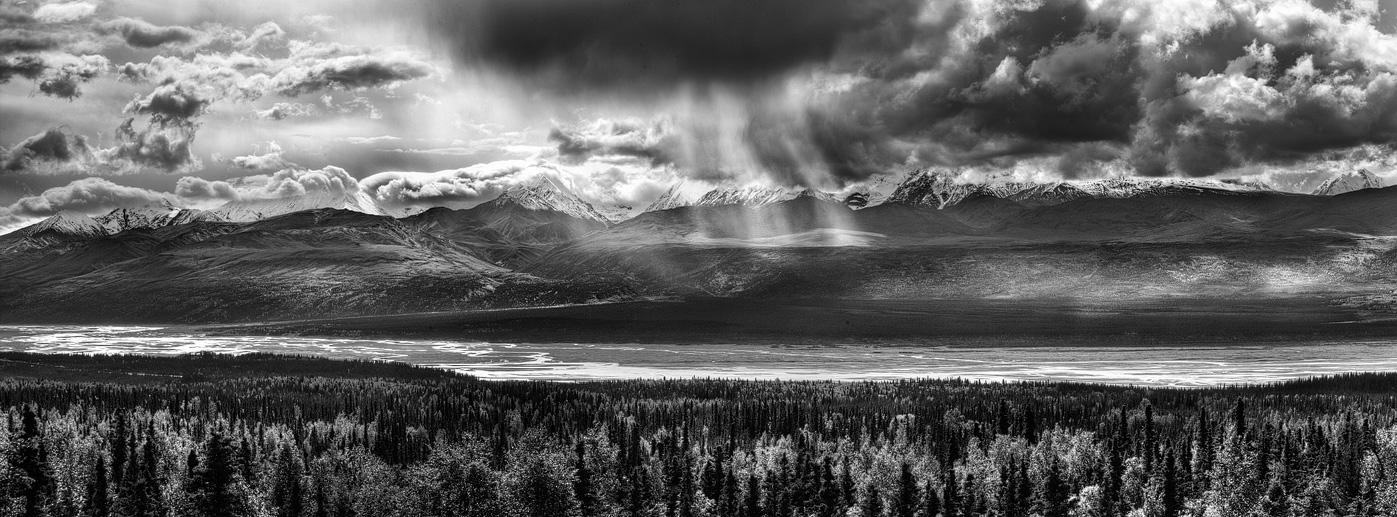 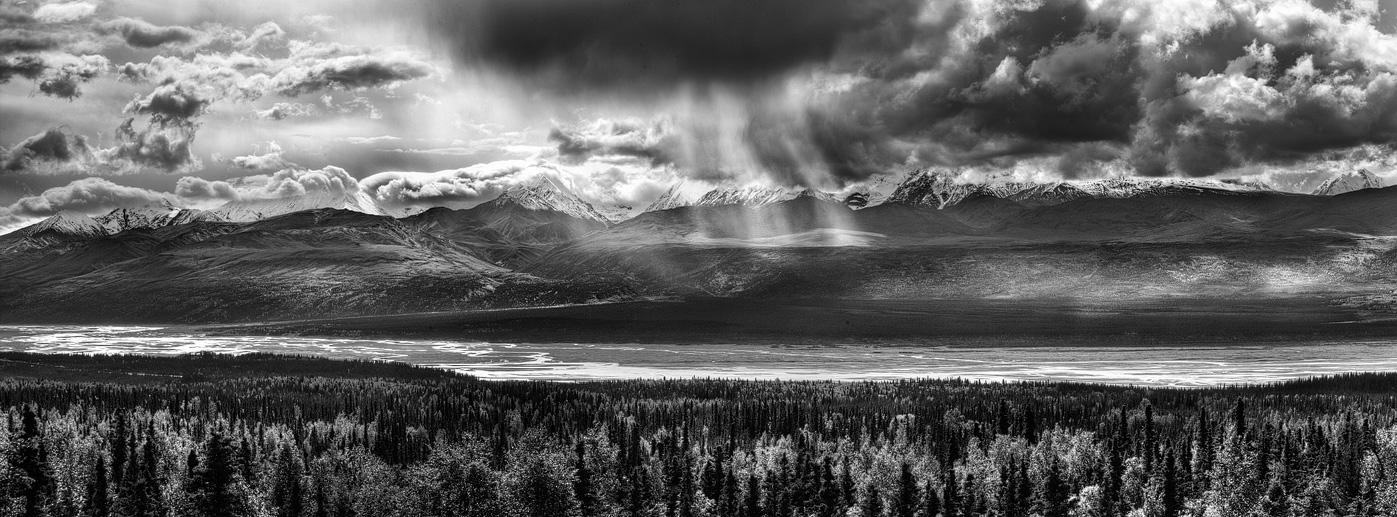 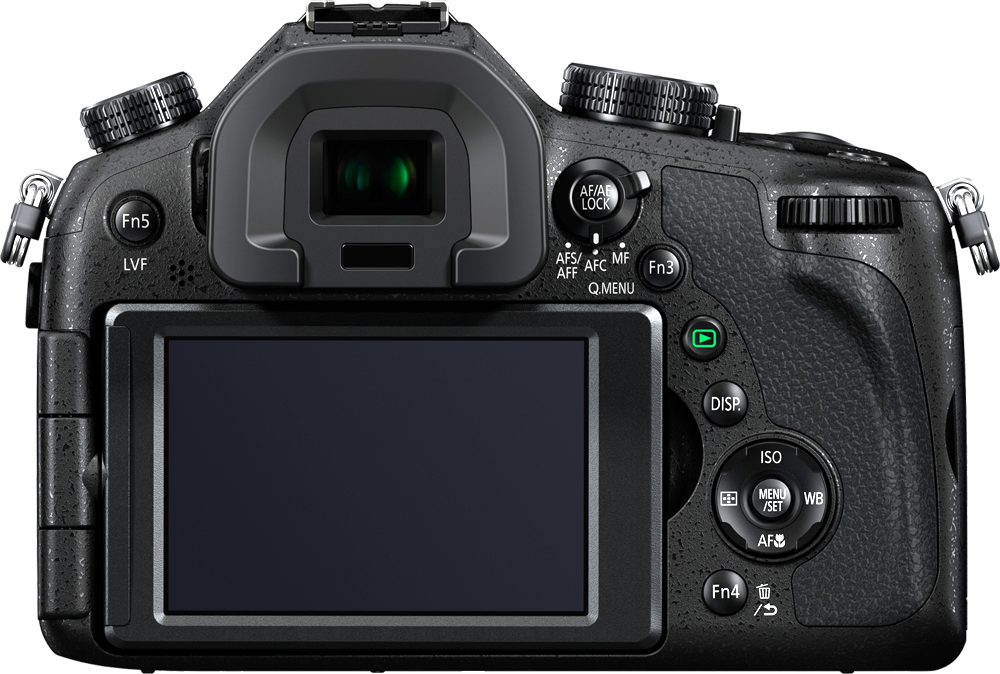 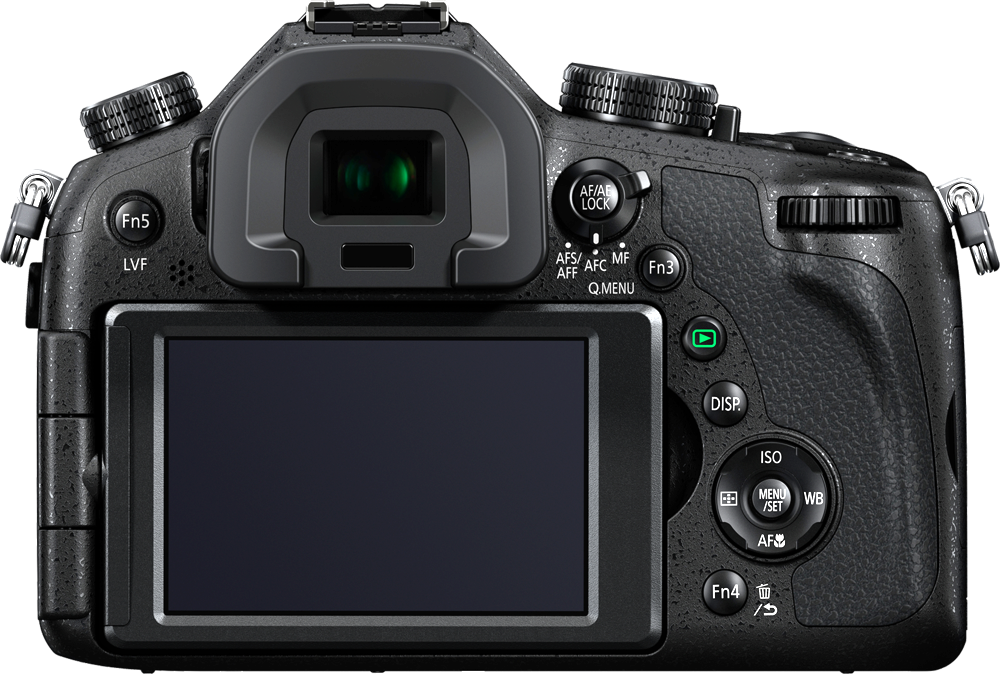 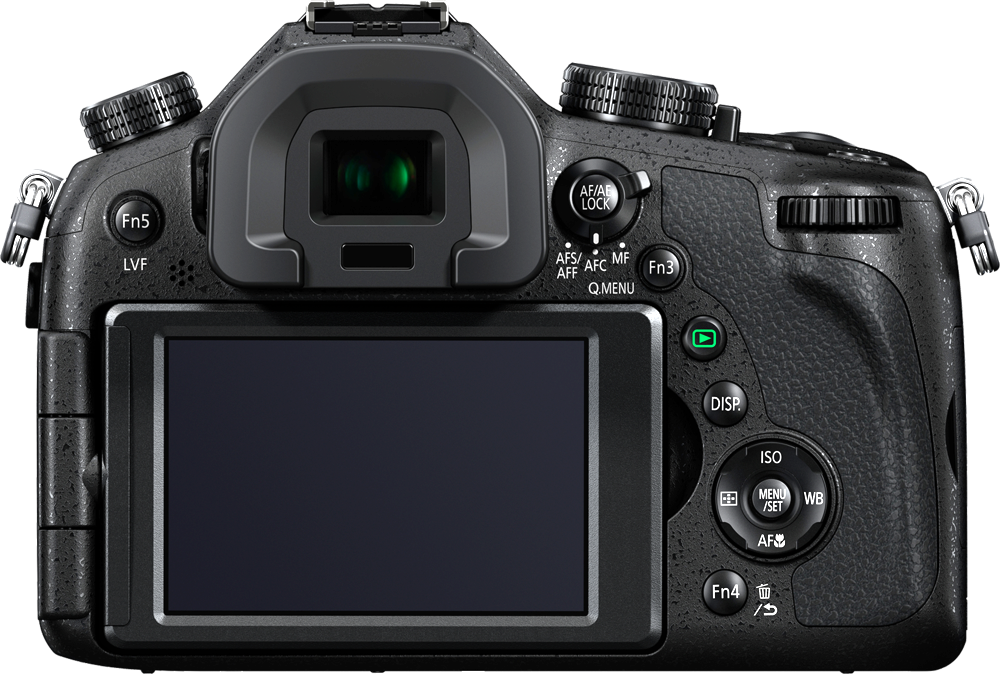 Need synchronization
[Speaker Notes: The way people usually take panoramas is take many separate shots and stitch them together.]
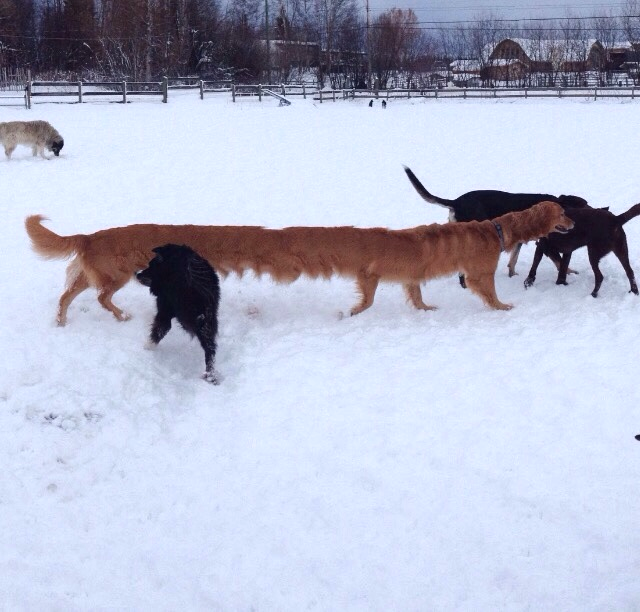 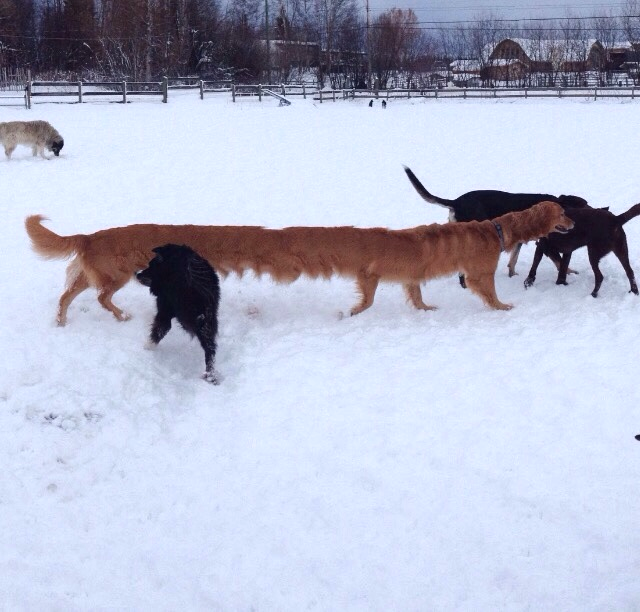 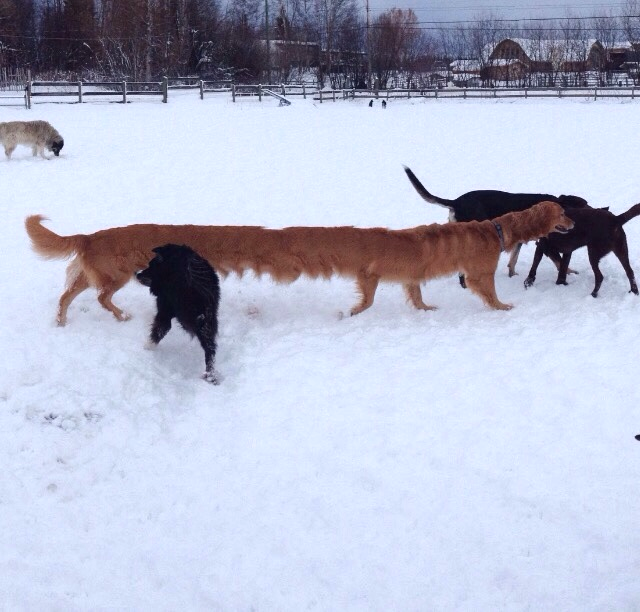 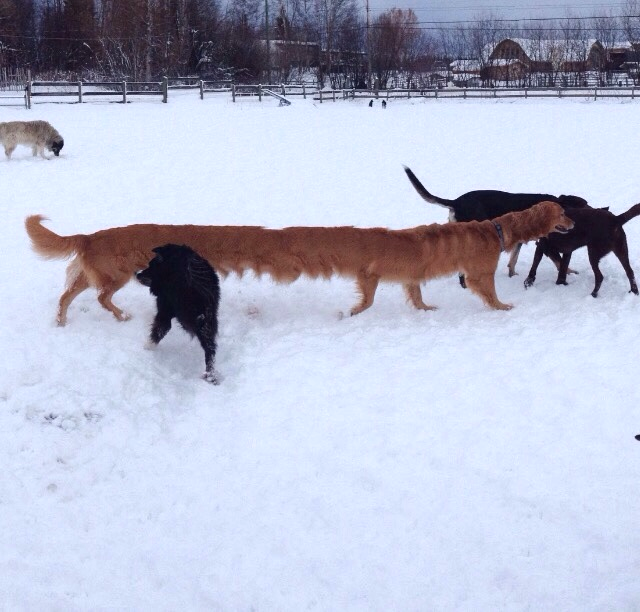 N1
N2
N3
N4
Dog moves
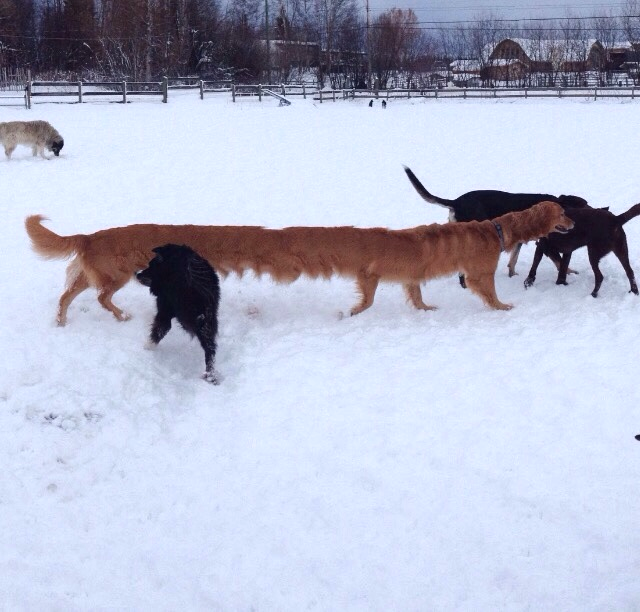 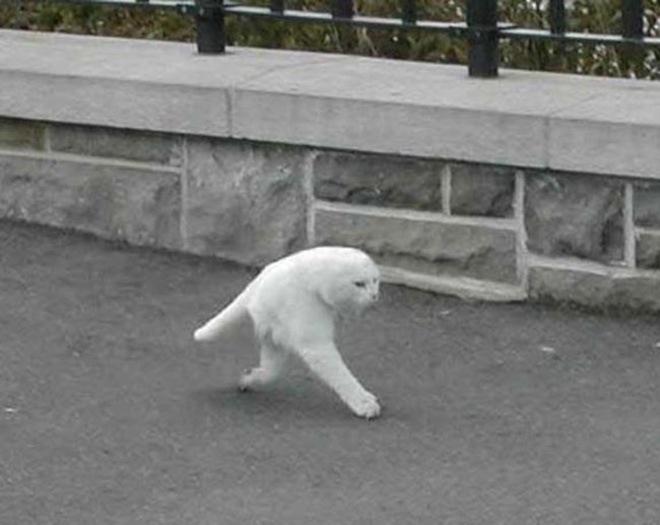 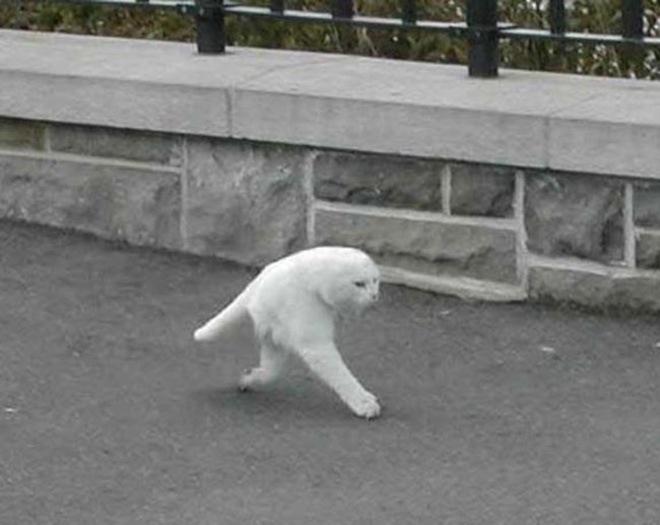 N2
N1
Cat moves
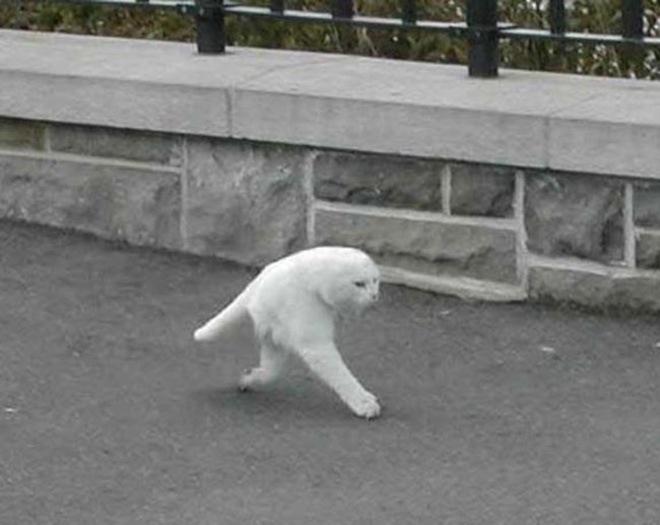 [Speaker Notes: Not a great post card photo.]
Distributed snapshots are easy to screw up
Must ensure state is not duplicated across the cluster
Must ensure state is not lost across the cluster
Messages in flight must also be recorded
[Speaker Notes: Why ensuring state is not duplicated or lost: the state could reflect exclusive ability to do something, e.g., propose new commands for a particular object]
Intuition: guarantee zero loss + zero duplication
If you have snapshotted your local state:
Do record future messages you receive

If you haven’t snapshotted your local state yet: 
Do NOT record future messages you receive


Which one guarantees zero loss?
Which one guarantees zero duplication?
[Speaker Notes: Zero loss = record future messages
Zero duplication = do not record future messages]
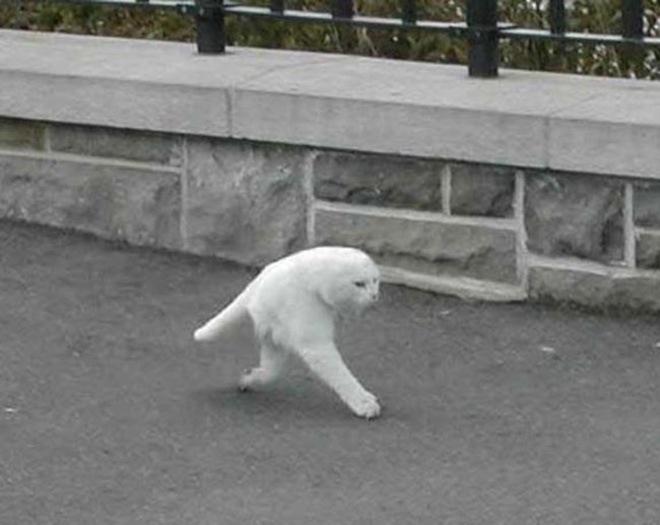 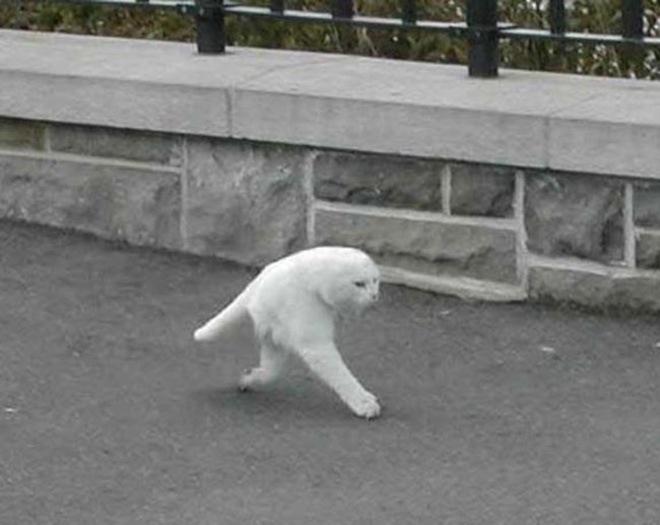 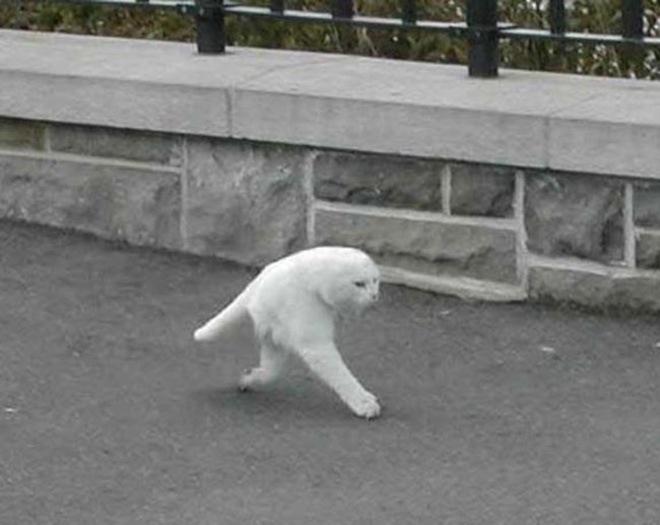 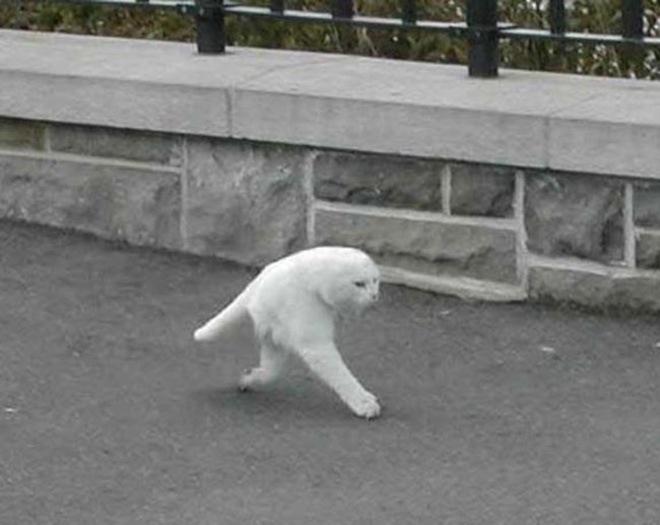 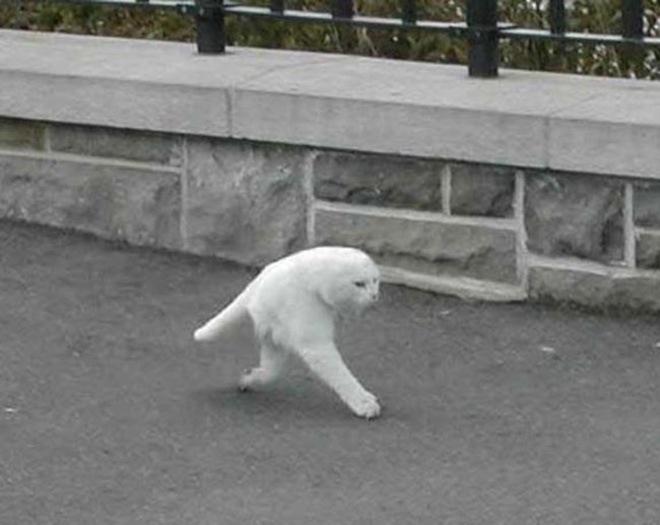 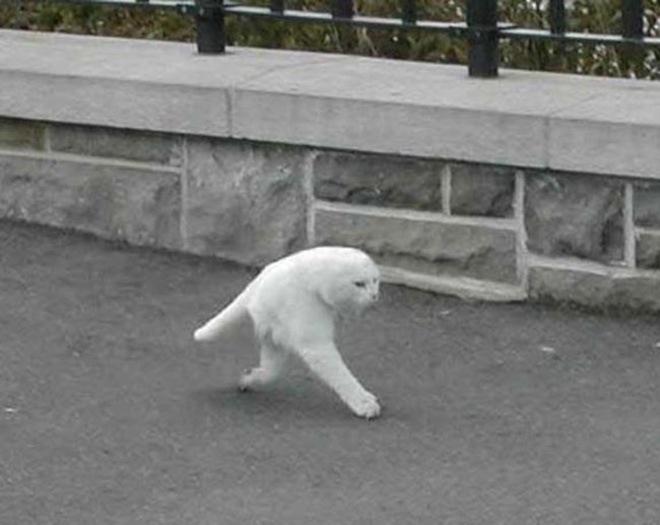 N1
N2
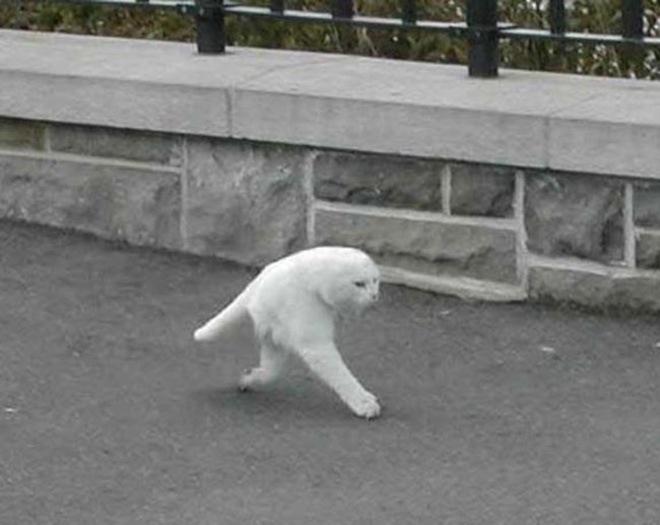 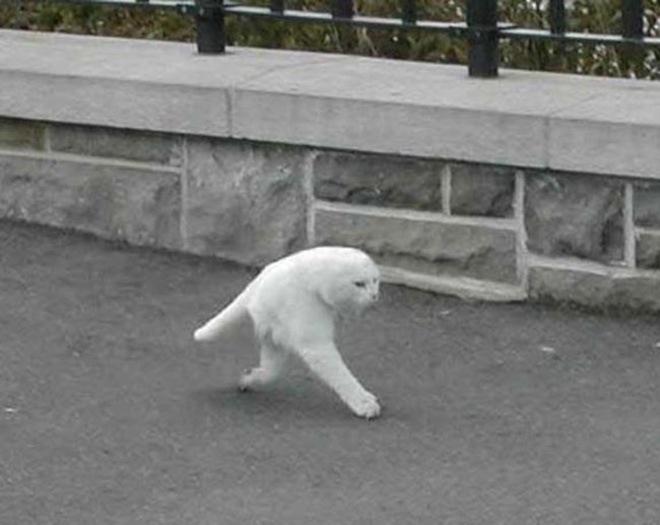 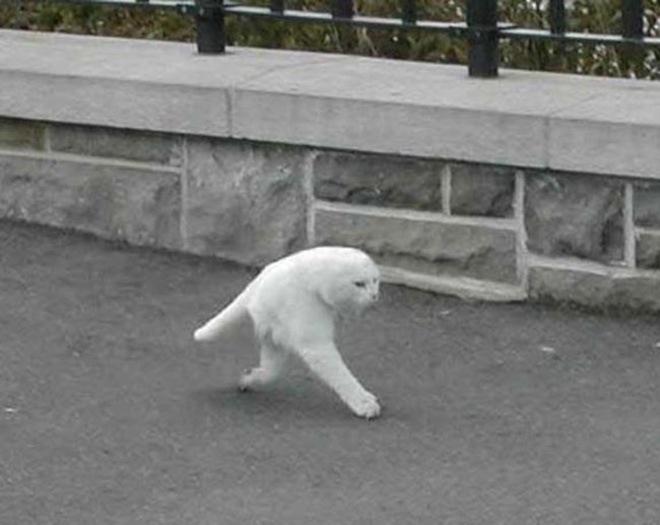 N1
N2
[Speaker Notes: Depending on the ordering of events, we may not always want to capture all the messages]
Chandy-Lamport snapshot algorithm
Key idea: Servers send marker messages to each other
Marker messages...
Mark the beginning of the snapshot process on the server
Act as a barrier (stopper) for recording messages
[Speaker Notes: Marker messages are the key component of the algorithm. They serve two purposes...]
What is a Global Snapshot?
m1
m2
A global snapshot captures the global state of a distributed system:
Local state of each process within the distributed system
Local state of each communication channel 
These local states are instantaneous
e.g messages in transit one node to another
A
B
m3
m5
m4
C
** Using “process” and “node” interchangeably.
‹#›
[Speaker Notes: A distributed system can contain hundreds/thousands of servers, each communicating with one another via messages. 
So what does global snapshot mean here?

It means you capture 2 aspects: 
the states on the nodes, and 
the states of channels containing in-transmit messages. 


These states are instantaneous,meaning that they could change at any time. The point is to capture all the state of the entire system, of all nodes and all channels, at a singular point in time.]
Refresher: system model
N processes in the system with no process failures
Each process tracks some state
Two FIFO unidirectional channels between every process pair P and Q
Channel also has state: the set of messages in the channel
All messages sent on channels arrive intact, unduplicated, in order
m1
m2
A
B
m3
m5
m4
C
[Speaker Notes: Two fifo unidirectional]
Chandy-Lamport snapshot algorithm
Starting the snapshot procedure on a server:
Record local state
Send marker messages on all outbound interfaces
When you receive a marker message on an interface:
If you haven’t started the snapshot procedure yet:
record your local state
send marker messages on all outbound interfaces
Otherwise, stop recording messages you receive on this interface, start recording messages you receive on all other interfaces
Terminate when all servers have received marker messages on all interfaces
1 Token
0 Tokens
A
B
[Speaker Notes: Matches earlier intuition: want to record future messages ONLY after we start the snapshot process. 
Subtle additional requirement: record messages on all OTHER interfaces, not the one we received the marker message from. Why?
Ans: we know the other end has already recorded its local state
How: because it sent a marker message!
Whatever messages it sends afterward happened AFTER the snapshot (lies outside the “consistent cut” if you remember from lecture); not included in this snapshot
Otherwise might double-count state
Example of this later
Algorithm terminates when we’re sure that the marker messages have covered all the links in the system.]
Chandy-Lamport snapshot algorithm
Starting the snapshot procedure on a server:
Record local state
Send marker messages on all outbound interfaces
When you receive a marker message on an interface:
If you haven’t started the snapshot procedure yet:
record your local state
send marker messages on all outbound interfaces
Otherwise, stop recording messages you receive on this interface, start recording messages you receive on all other interfaces
Terminate when all servers have received marker messages on all interfaces
0 Tokens
0 Tokens
1 Token
A
B
[Speaker Notes: Matches earlier intuition: want to record future messages ONLY after we start the snapshot process. 
Subtle additional requirement: record messages on all OTHER interfaces, not the one we received the marker message from. Why?
Ans: we know the other end has already recorded its local state
How: because it sent a marker message!
Whatever messages it sends afterward happened AFTER the snapshot (lies outside the “consistent cut” if you remember from lecture); not included in this snapshot
Otherwise might double-count state
Example of this later
Algorithm terminates when we’re sure that the marker messages have covered all the links in the system.]
Chandy-Lamport snapshot algorithm
Starting the snapshot procedure on a server:
Record local state
Send marker messages on all outbound interfaces
When you receive a marker message on an interface:
If you haven’t started the snapshot procedure yet:
record your local state,
send marker messages on all outbound interfaces
Otherwise, stop recording messages you receive on this interface, start recording messages you receive on all other interfaces
Terminate when all servers have received marker messages on all interfaces
0 Tokens
0 Tokens
1 Token
A
B
[Speaker Notes: Matches earlier intuition: want to record future messages ONLY after we start the snapshot process. 
Subtle additional requirement: record messages on all OTHER interfaces, not the one we received the marker message from. Why?
Ans: we know the other end has already recorded its local state
How: because it sent a marker message!
Whatever messages it sends afterward happened AFTER the snapshot (lies outside the “consistent cut” if you remember from lecture); not included in this snapshot
Otherwise might double-count state
Example of this later
Algorithm terminates when we’re sure that the marker messages have covered all the links in the system.]
Chandy-Lamport snapshot algorithm
Starting the snapshot procedure on a server:
Record local state
Send marker messages on all outbound interfaces
When you receive a marker message on an interface:
If you haven’t started the snapshot procedure yet: 
record your local state
send marker messages on all outbound interfaces
Otherwise, stop recording messages you receive on this interface, start recording messages you receive on all other interfaces
Terminate when all servers have received marker messages on all interfaces
0 Tokens
0 Tokens
M
1 Token
A
B
[Speaker Notes: Matches earlier intuition: want to record future messages ONLY after we start the snapshot process. 
Subtle additional requirement: record messages on all OTHER interfaces, not the one we received the marker message from. Why?
Ans: we know the other end has already recorded its local state
How: because it sent a marker message!
Whatever messages it sends afterward happened AFTER the snapshot (lies outside the “consistent cut” if you remember from lecture); not included in this snapshot
Otherwise might double-count state
Example of this later
Algorithm terminates when we’re sure that the marker messages have covered all the links in the system.]
Chandy-Lamport snapshot algorithm
Starting the snapshot procedure on a server:
Record local state
Send marker messages on all outbound interfaces
When you receive a marker message on an interface:
If you haven’t started the snapshot procedure yet:
record your local state
send marker messages on all outbound interfaces
Otherwise, stop recording messages you receive on this interface, start recording messages you receive on all other interfaces
Terminate when all servers have received marker messages on all interfaces
0 Tokens
1 Token
M
A
B
[Speaker Notes: Matches earlier intuition: want to record future messages ONLY after we start the snapshot process. 
Subtle additional requirement: record messages on all OTHER interfaces, not the one we received the marker message from. Why?
Ans: we know the other end has already recorded its local state
How: because it sent a marker message!
Whatever messages it sends afterward happened AFTER the snapshot (lies outside the “consistent cut” if you remember from lecture); not included in this snapshot
Otherwise might double-count state
Example of this later
Algorithm terminates when we’re sure that the marker messages have covered all the links in the system.]
Chandy-Lamport snapshot algorithm
Starting the snapshot procedure on a server:
Record local state
Send marker messages on all outbound interfaces
When you receive a marker message on an interface:
If you haven’t started the snapshot procedure yet:
record your local state
send marker messages on all outbound interfaces
Otherwise, stop recording messages you receive on this interface, start recording messages you receive on all other interfaces
Terminate when all servers have received marker messages on all interfaces
0 Tokens
1 Token
A
B
[Speaker Notes: Matches earlier intuition: want to record future messages ONLY after we start the snapshot process. 
Subtle additional requirement: record messages on all OTHER interfaces, not the one we received the marker message from. Why?
Ans: we know the other end has already recorded its local state
How: because it sent a marker message!
Whatever messages it sends afterward happened AFTER the snapshot (lies outside the “consistent cut” if you remember from lecture); not included in this snapshot
Otherwise might double-count state
Example of this later
Algorithm terminates when we’re sure that the marker messages have covered all the links in the system.]
Chandy-Lamport snapshot algorithm
Starting the snapshot procedure on a server:
Record local state
Send marker messages on all outbound interfaces
When you receive a marker message on an interface:
If you haven’t started the snapshot procedure yet:
record your local state
send marker messages on all outbound interfaces
Otherwise, stop recording messages you receive on this interface, start recording messages you receive on all other interfaces
Terminate when all servers have received marker messages on all interfaces
0 Tokens
1 Token
A
B
M
[Speaker Notes: Matches earlier intuition: want to record future messages ONLY after we start the snapshot process. 
Subtle additional requirement: record messages on all OTHER interfaces, not the one we received the marker message from. Why?
Ans: we know the other end has already recorded its local state
How: because it sent a marker message!
Whatever messages it sends afterward happened AFTER the snapshot (lies outside the “consistent cut” if you remember from lecture); not included in this snapshot
Otherwise might double-count state
Example of this later
Algorithm terminates when we’re sure that the marker messages have covered all the links in the system.]
Chandy-Lamport snapshot algorithm
Starting the snapshot procedure on a server:
Record local state
Send marker messages on all outbound interfaces
When you receive a marker message on an interface:
If you haven’t started the snapshot procedure yet:
record your local state
send marker messages on all outbound interfaces
Otherwise, stop recording messages you receive on this interface, start recording messages you receive on all other interfaces
Terminate when all servers have received marker messages on all interfaces
0 Tokens
1 Token
A
B
Global Snapshot Finished!
[Speaker Notes: Matches earlier intuition: want to record future messages ONLY after we start the snapshot process. 
Subtle additional requirement: record messages on all OTHER interfaces, not the one we received the marker message from. Why?
Ans: we know the other end has already recorded its local state
How: because it sent a marker message!
Whatever messages it sends afterward happened AFTER the snapshot (lies outside the “consistent cut” if you remember from lecture); not included in this snapshot
Otherwise might double-count state
Example of this later
Algorithm terminates when we’re sure that the marker messages have covered all the links in the system.]
Token passing example 1
1 Token
0 Tokens
A
B
Token passing example 1
Event order:
A sends 1 token
0 Tokens
0 Tokens
1 Token
A
B
Token passing example 1
Event order:
A sends 1 token
A starts snapshot, sends marker
0 Tokens
0 Tokens
M
1 Token
A
B
[Speaker Notes: Green indicates node has been snapshotted]
Token passing example 1
Event order:
A sends 1 token
A starts snapshot, sends marker
B receives 1 token
0 Tokens
1 Token
M
A
B
Token passing example 1
Event order:
A sends 1 token
A starts snapshot, sends marker
B receives 1 token
B receives marker, starts snapshot
0 Tokens
1 Token
A
B
M
Token passing example 1
Event order:
A sends 1 token
A starts snapshot, sends marker
B receives 1 token
B receives marker, starts snapshot
A receives marker, ends snapshot
0 Tokens
1 Token
A
B
We did not record the token in-flight because B received it before B started the snapshot process
[Speaker Notes: If we had recorded the token message then we would have more than 1 token in the snapshot!]
Token passing example 2
0 Tokens
1 Token
A
B
Token passing example 2
Event order:
B sends 1 token
0 Tokens
0 Tokens
A
B
1 Token
Token passing example 2
Event order:
B sends 1 token
A starts snapshot, sends marker
0 Tokens
0 Tokens
M
A
B
1 Token
Token passing example 2
Event order:
B sends 1 token
A starts snapshot, sends marker
A receives 1 token, records message
0 Tokens
0 Tokens
M
A
B
1 Token
Token passing example 2
Event order:
B sends 1 token
A starts snapshot, sends marker
A receives 1 token, records message
B receives marker, starts snapshot
0 Tokens
0 Tokens
A
B
M
1 Token
Token passing example 2
Event order:
B sends 1 token
A starts snapshot, sends marker
A receives 1 token, records message
B receives marker, starts snapshot
A receives marker, ends snapshot
0 Tokens
0 Tokens
A
B
1 Token
We recorded the token in-flight because A received it after it has already started the snapshot process
[Speaker Notes: Why do we record the message this time? What’s the difference between this example and the previous?

If we did not record the message we would have ended up with 0 tokens in the system!]
Token passing example 3
Which messages are definitely recorded in-flight?

Which messages are definitely not recorded?

Which messages might be recorded?

* recorded as in-flight messages, i.e., as part of channel state rather than process state
m1
M
m2
A
B
m3
m6
M
m7
m4
m5
C
[Speaker Notes: Node A starts snapshot…]
Token passing example 3
Which messages are definitely recorded*?

Which messages are definitely not recorded?

Which messages might be recorded?

*recorded as in-flight messages
m1
M
m2
A
B
m7
m3
m6
M
m1, m3
m7
m4
m5
C
m2, m4, m5, m6
[Speaker Notes: m7 is definitely recorded: it arrives at A after A sends the marker message and before C will have sent a marker message back to A. 
m1, m3 are sent by A after it has sent the marker message, so those tokens will be snapshotted by A before they are sent as messages. 
m2, m4 may be received by B, C before B, C receive the marker message, so they will be part of local state when it is time to snapshot. However, if B receives m2 AFTER C forwards the marker message from A, then m2 will be recorded as a message. Likewise with C receiving m4 after B forwards the marker message from A. 
m5, m6 will be recorded as in-flight messages if they arrive at B, C after the marker message arrives. If they arrive before the marker message, they will be recorded as local state at B, C.]
Distributed database exercise
[Speaker Notes: The kind of question that might get asked on the midterm...]
x = 1, y = 1, z = 1
d = 4, e = 5, x = 1
A
B
C
d = 4, f = 10, y = 1
[Speaker Notes: See handout]
x = 1, y = 3, z = 1
d = 8, e = 10, x = 1
A
B
Set(d, 8)
C
d = 4, f = 10, y = 3
[Speaker Notes: Solution]